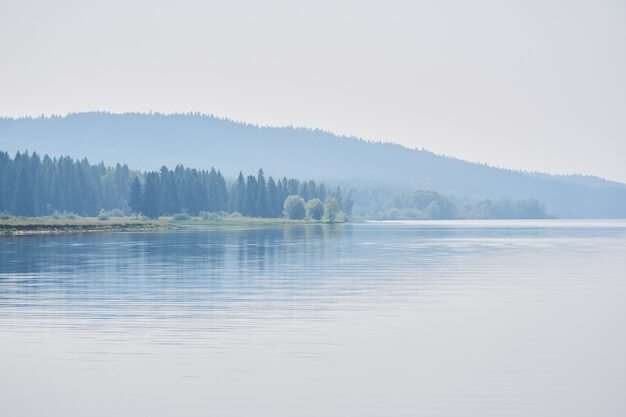 Муниципальное бюджетное дошкольное образовательное учреждение 
«Детский сад №27 «Радуга»
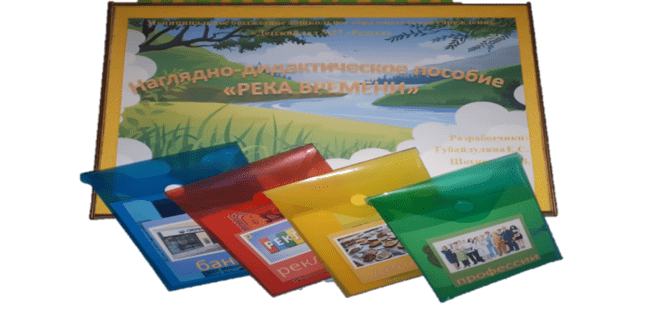 Прокопьевский  ГО, 2024
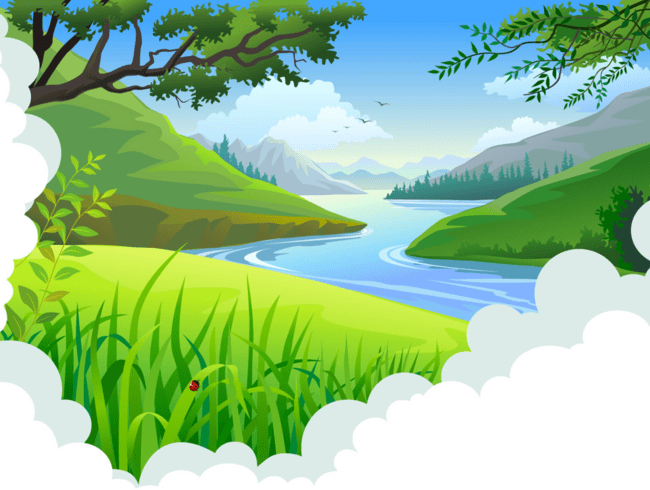 Технология «Путешествие по Реке времени»
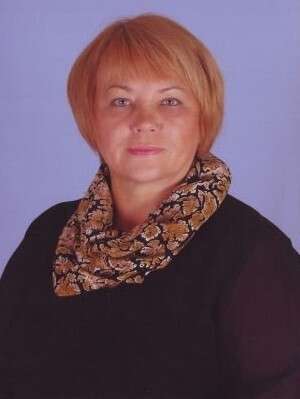 «Технология направлена на упорядочение временных отношений, развитие представления детей об историческом времени – от прошлого к настоящему на примерах материальной цивилизации».

Н.А. Короткова
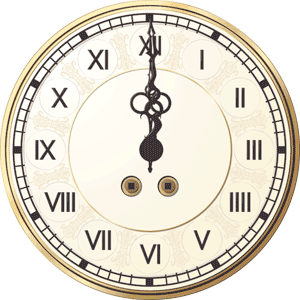 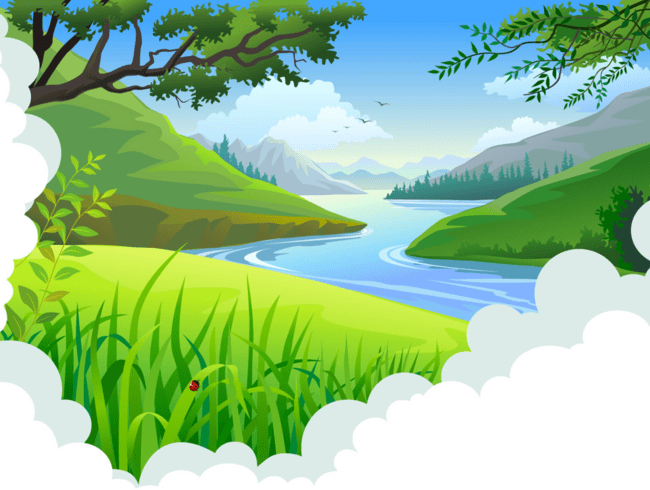 Задачи:
понимать и ценить окружающий предметный мир;

  уважать людей, умеющих трудиться и честно зарабатывать деньги;

  осознавать взаимосвязь понятий «труд — продукт — деньги» и «стоимость продукта в зависимости от его качества»; 

  признавать авторитетными качества человека-хозяина: бережливость,
 рациональность и т.д.;

  освоить временные отношения, представления об историческом прошлом;

  применять полученные умения и навыки в реальных жизненных ситуациях;
 
  развивать память, внимание, зрительное восприятие, активное воображение, образное и ассоциативное, любознательность;   

воспитывать бережное отношение к дидактическим 
     материалам.
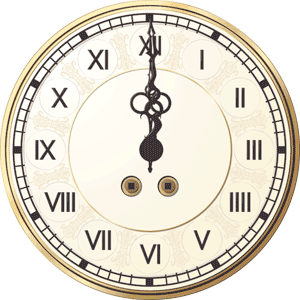 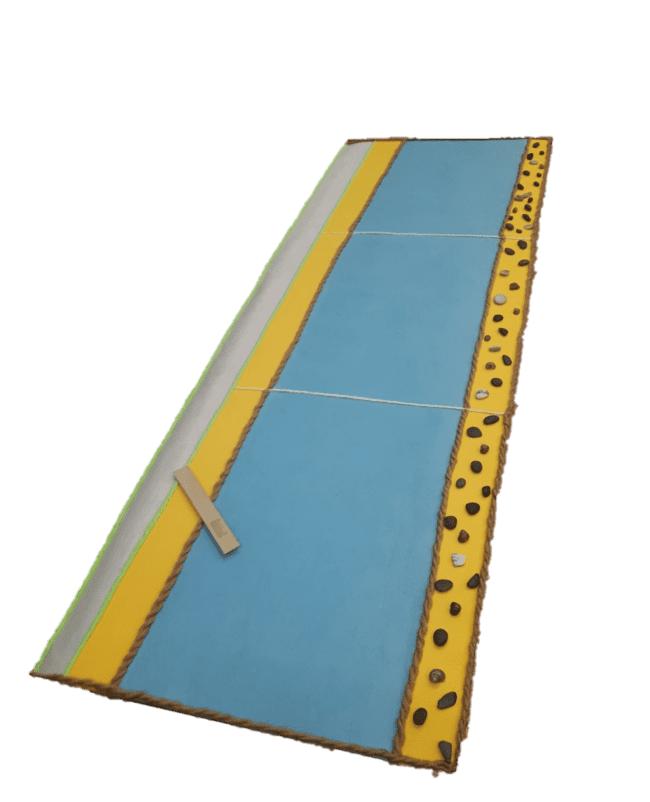 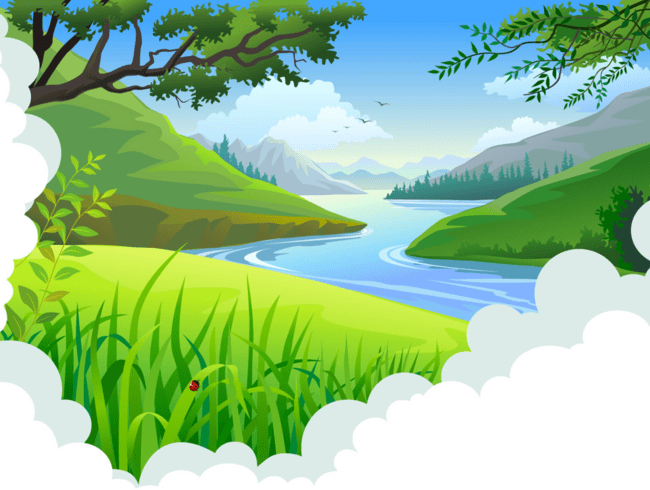 Панно «Река времени»
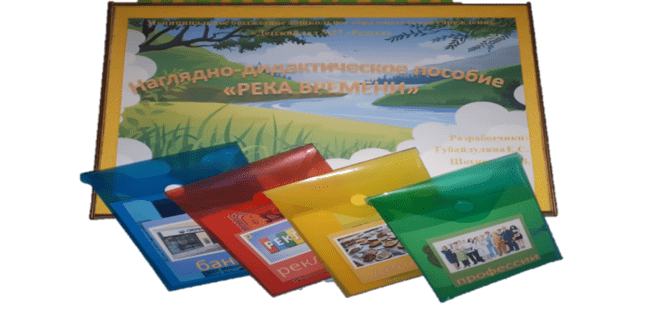 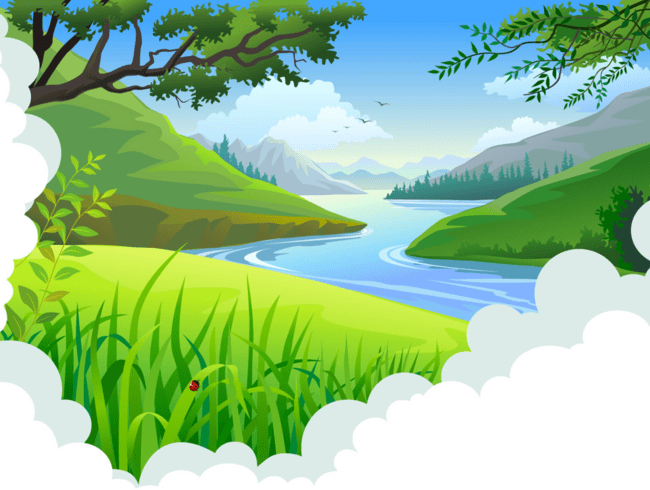 Задачи:
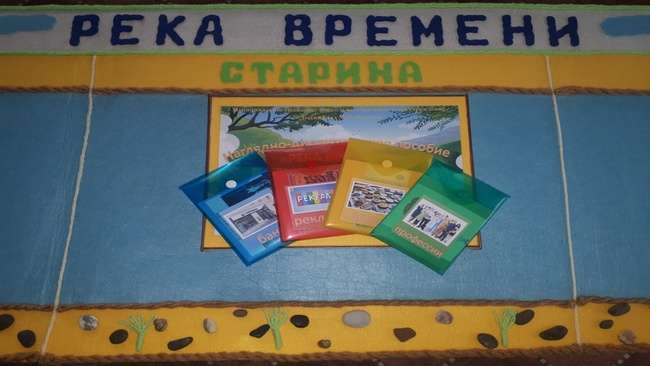 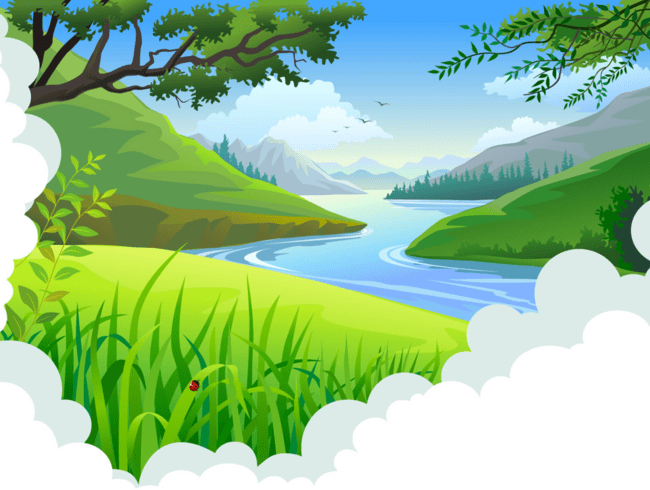 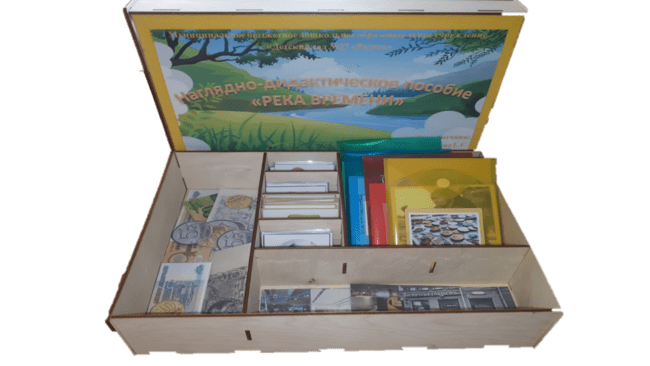 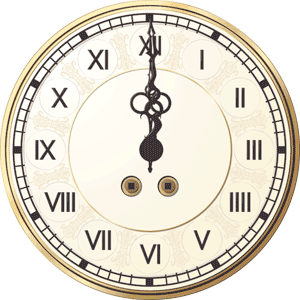 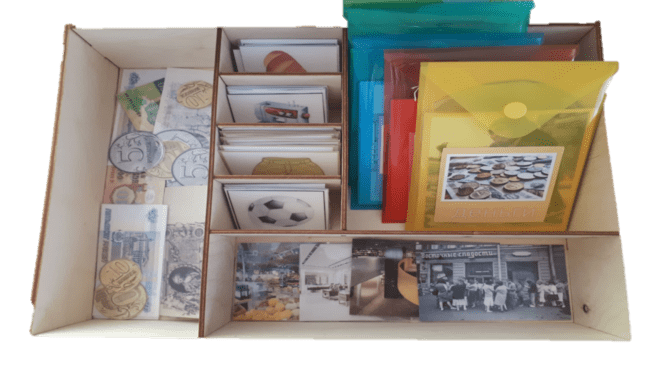 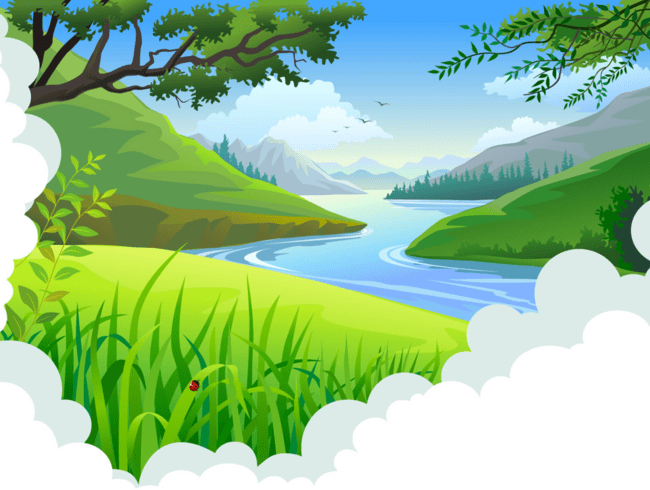 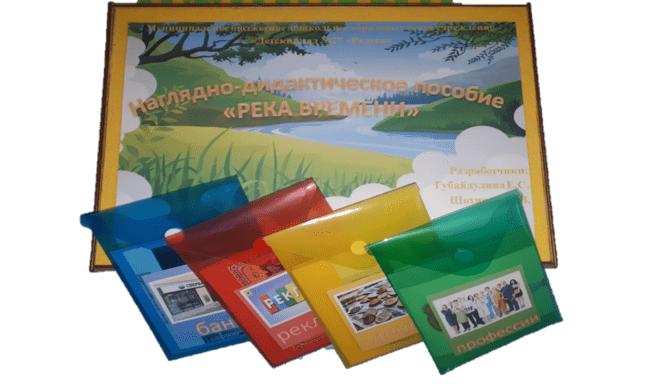 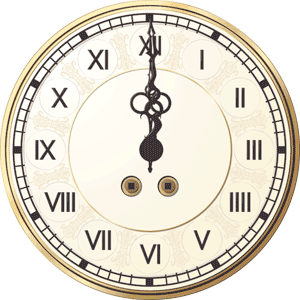 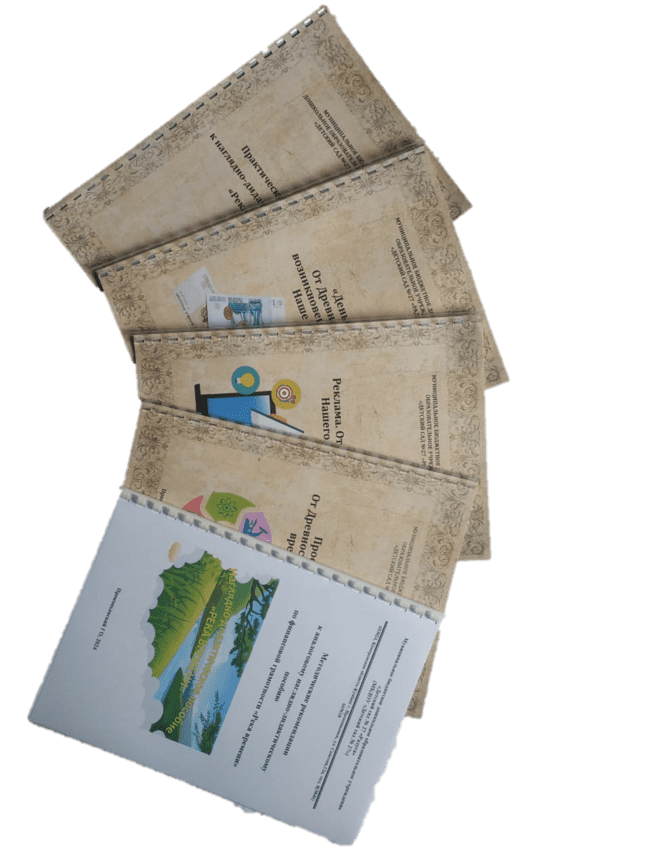 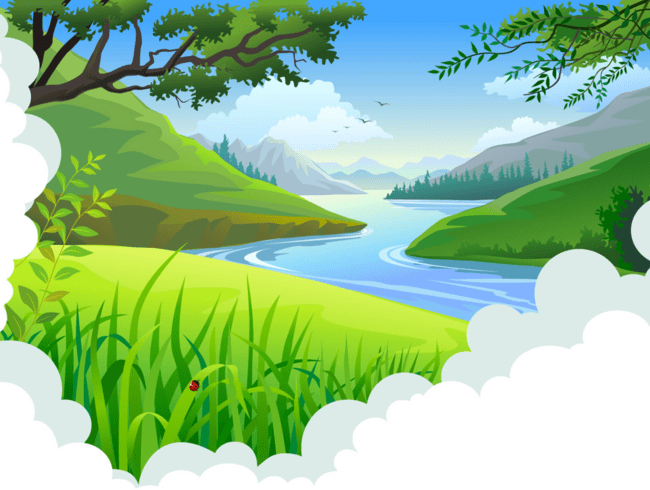 Методическое сопровождение
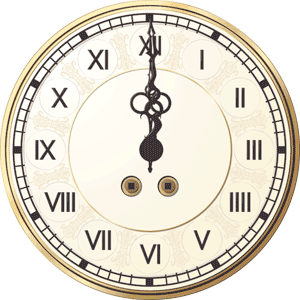 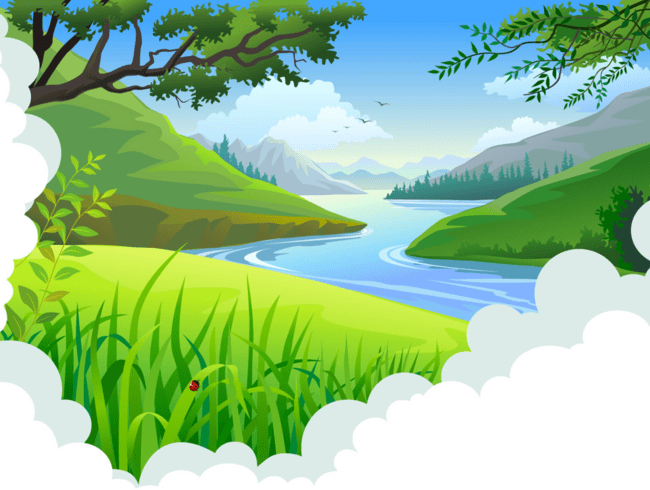 Этапы работы с пособием:
обсуждение реального или вымышленного  события;
  постановка цели исследования; 
  анализ-сравнение, активное обсуждение  демонстрационного иллюстративного или предметного материала;
  работа в подгруппах: сортировка и закрепление мелких иллюстраций  на панно;
  сборка общей таблицы, сопоставление результатов исследования;
  вывешивание таблицы на стене группового помещения;
  дополнение таблицы детьми в самостоятельной деятельности.
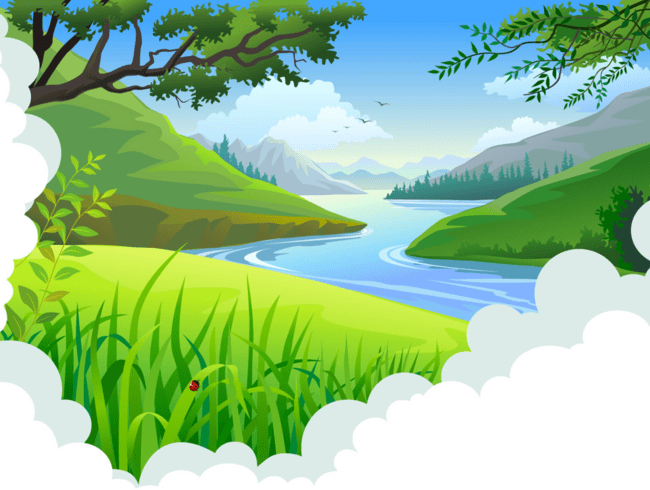 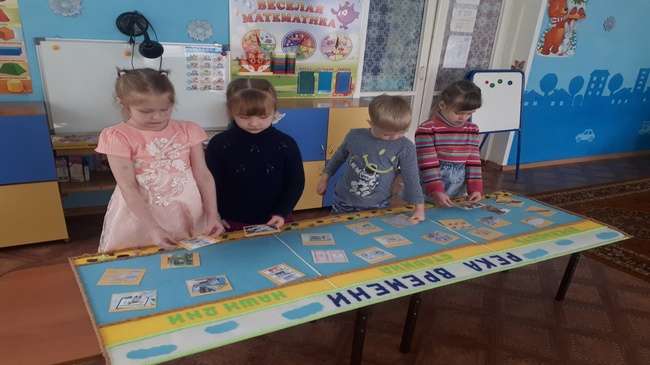 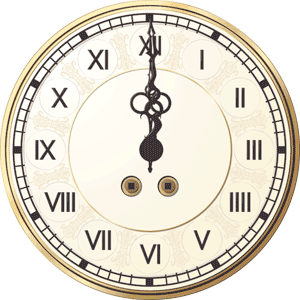 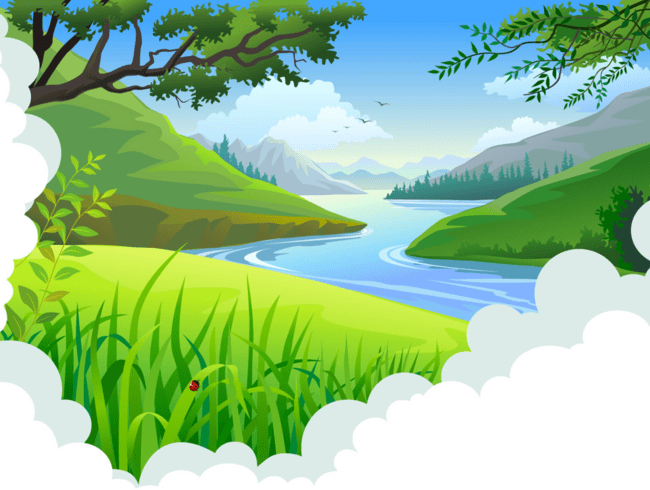 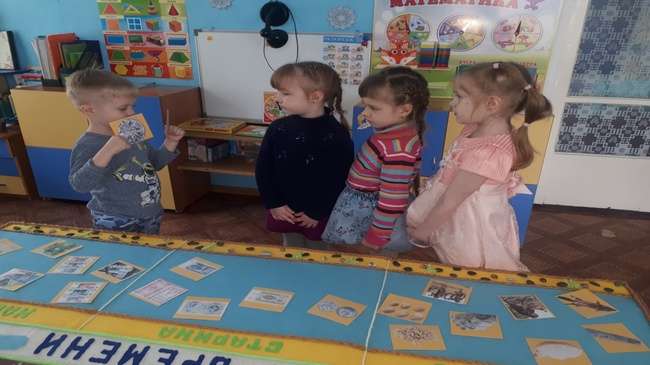 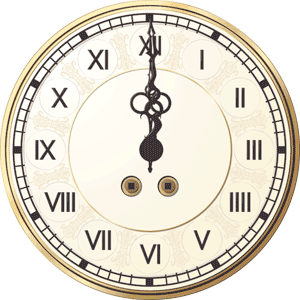 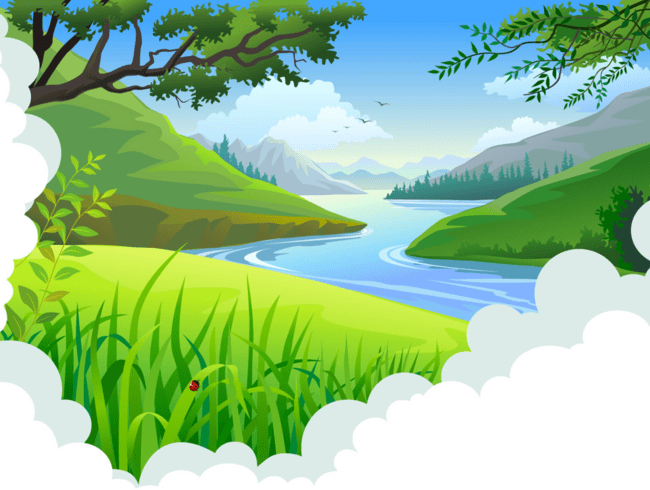 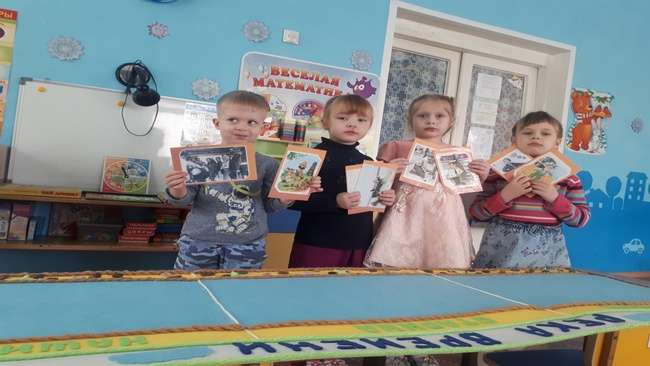 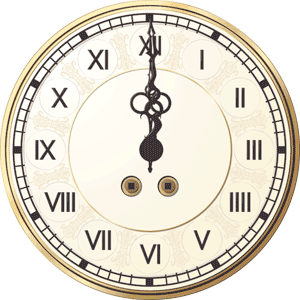 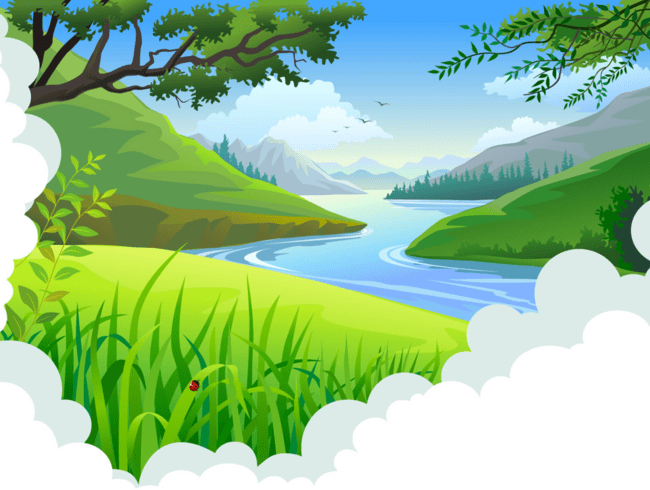 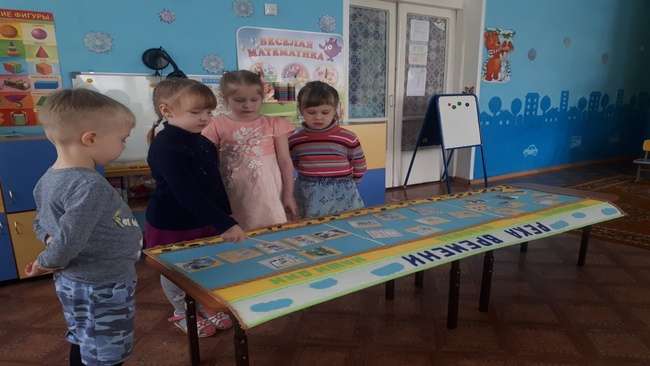 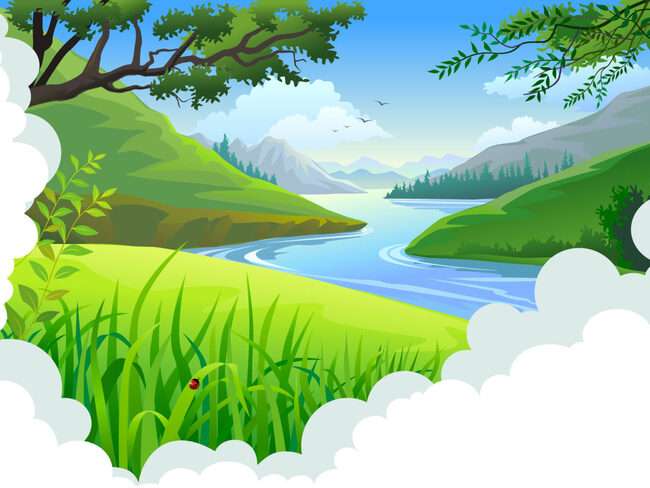 IT –игротека
«Река времени»
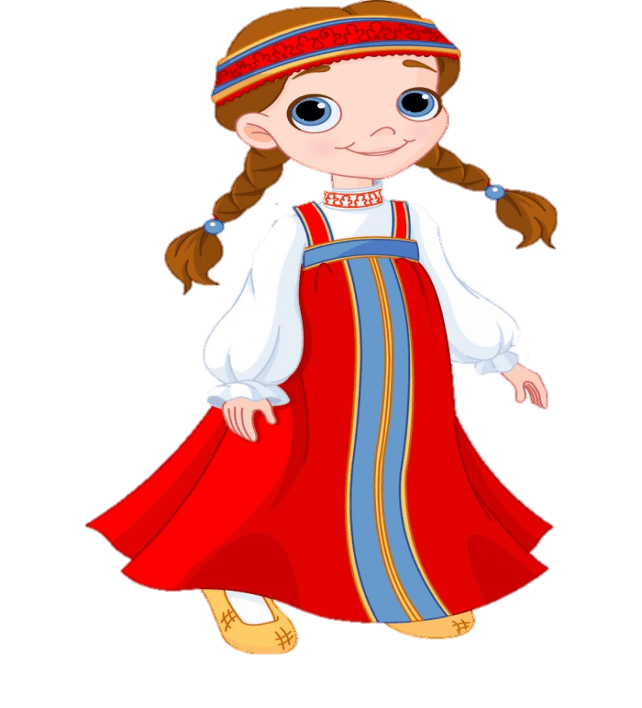 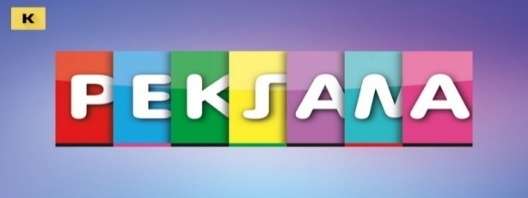 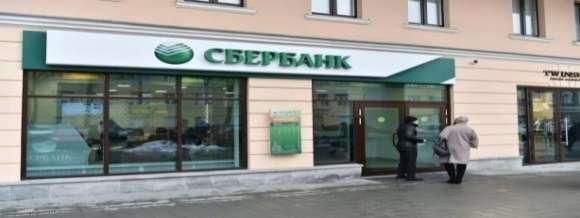 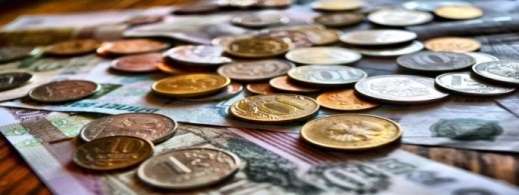 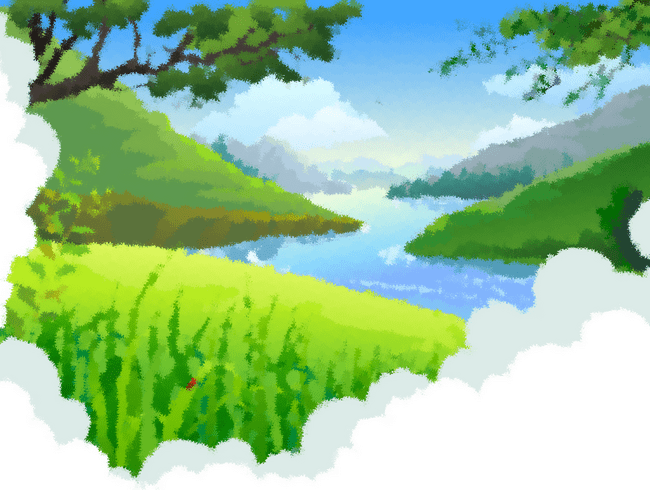 Темы игр-путешествий:
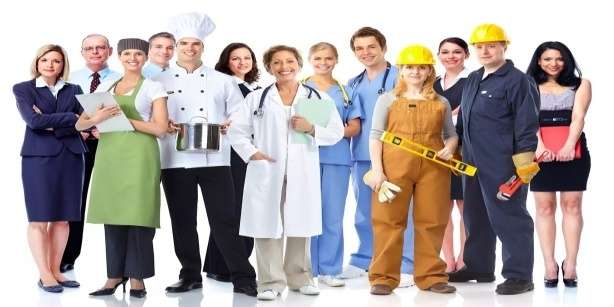 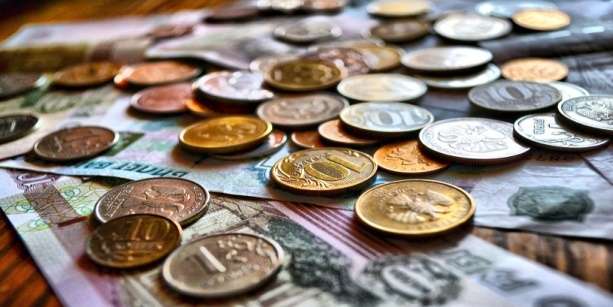 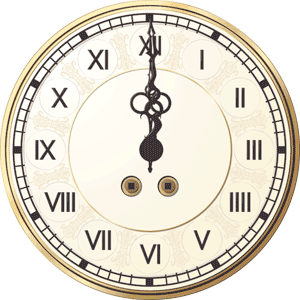 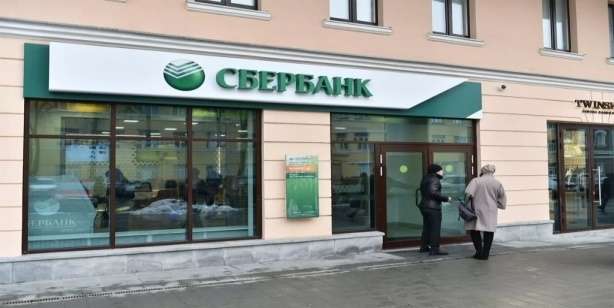 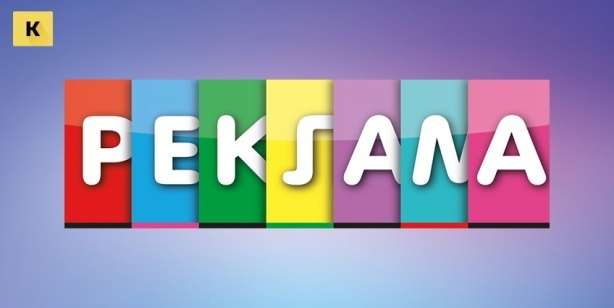 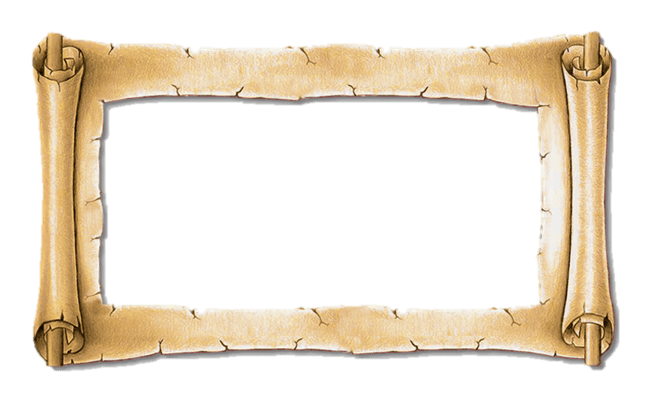 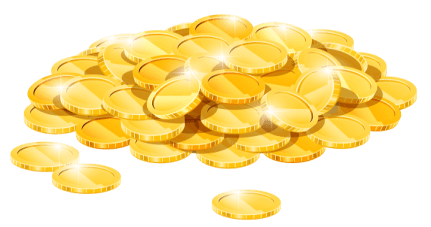 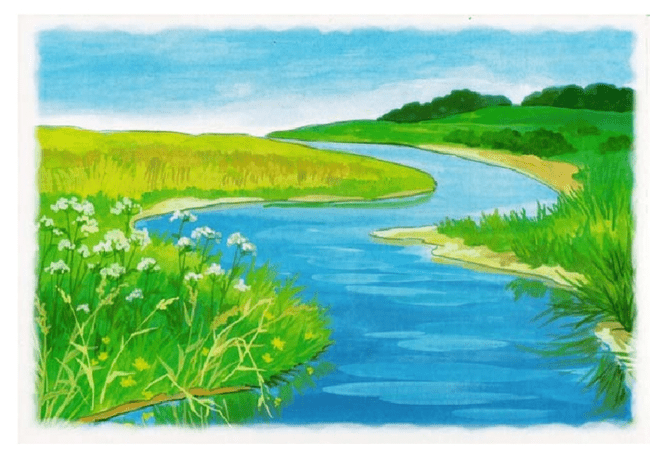 Деньги
древность
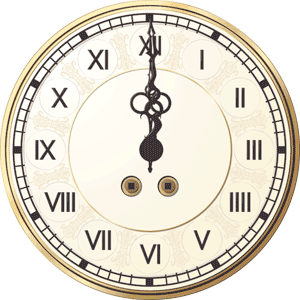 старина
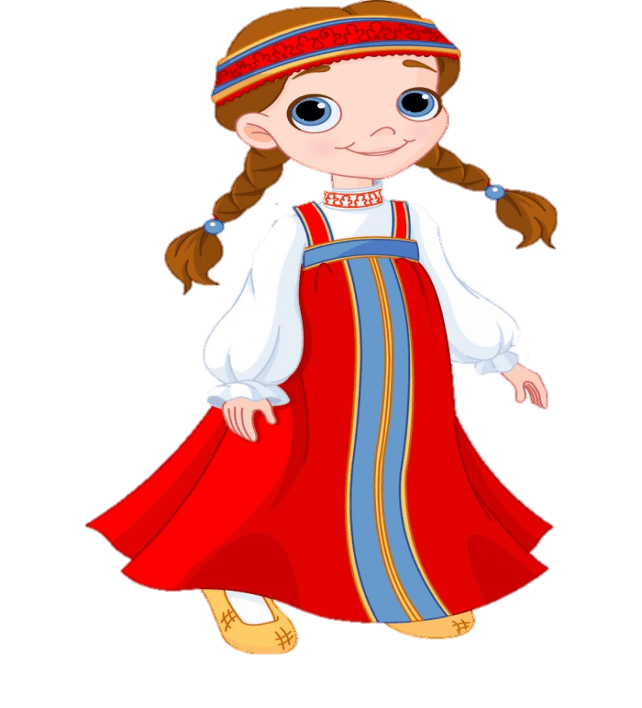 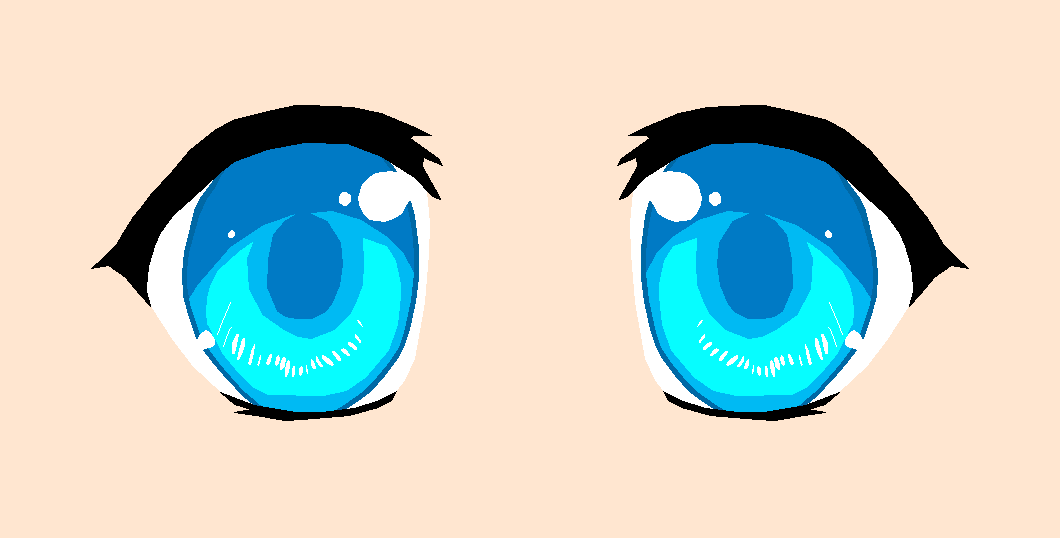 Наши дни
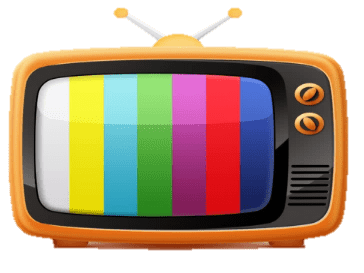 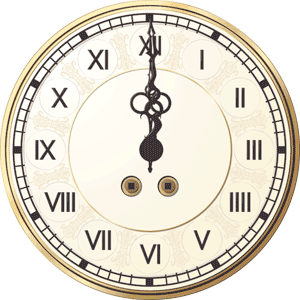 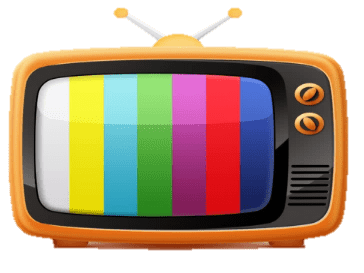 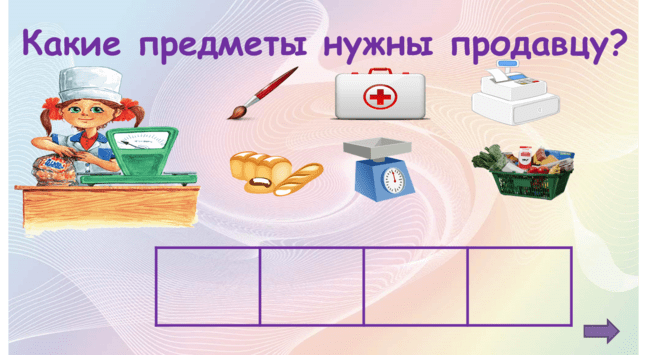 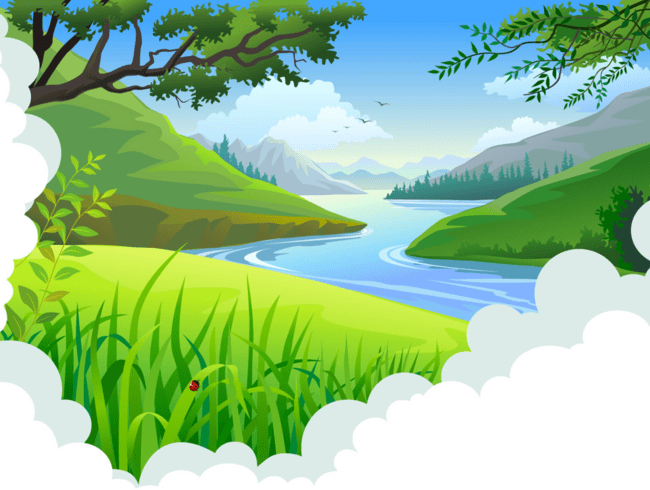 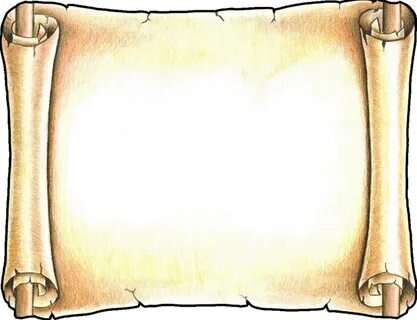 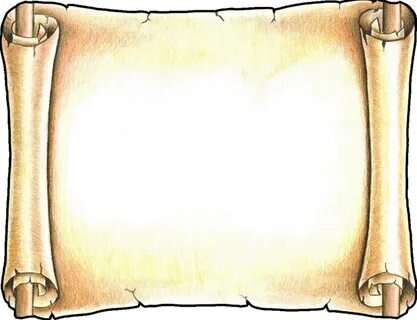 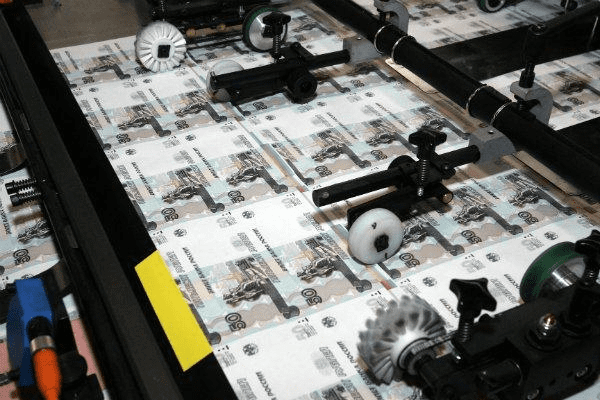 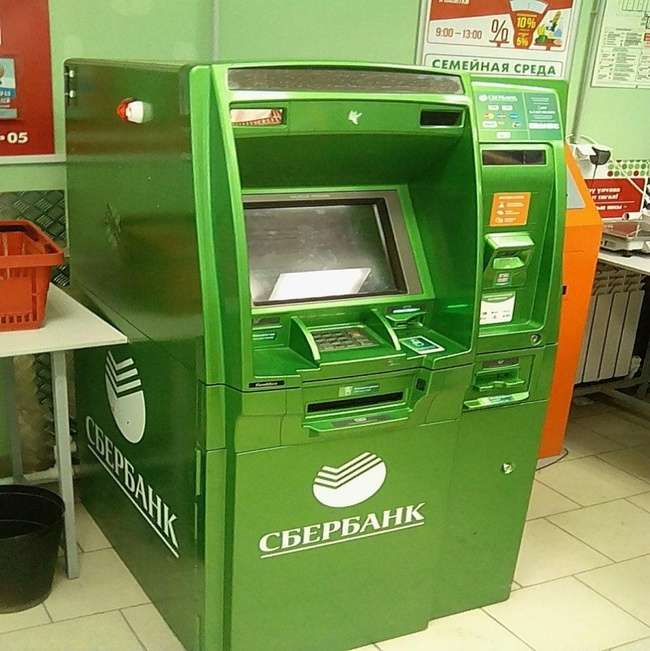 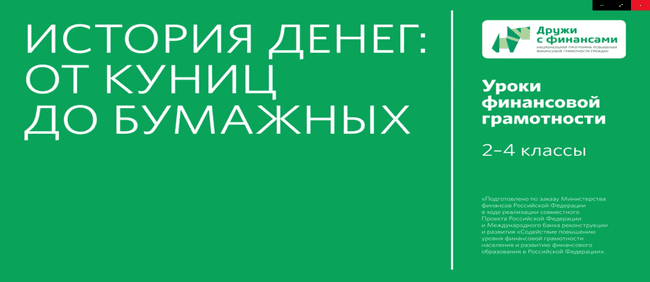 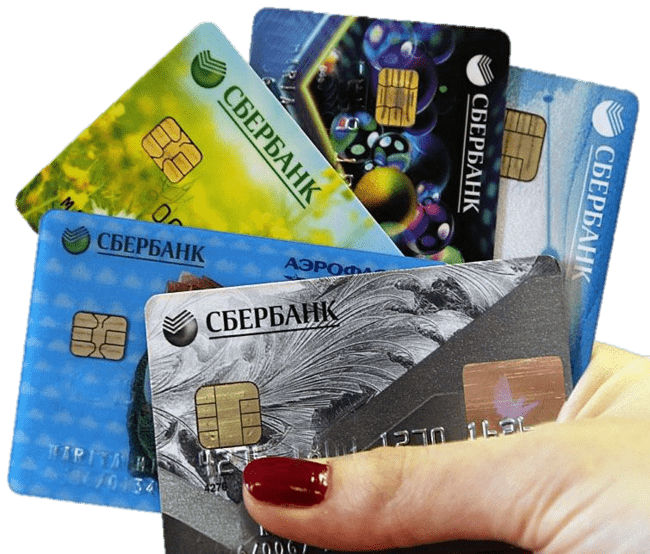 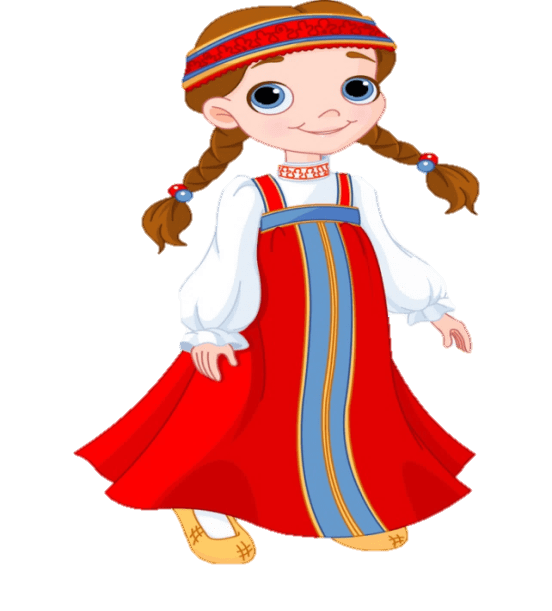 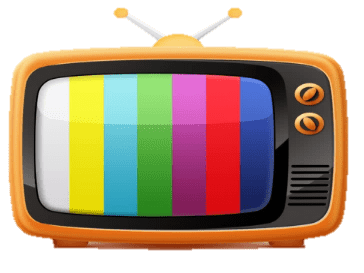 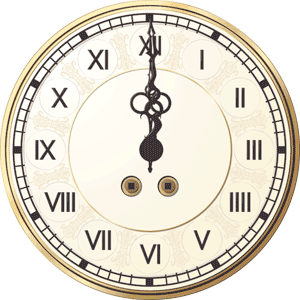 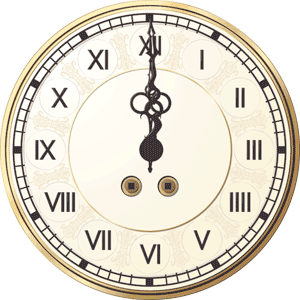 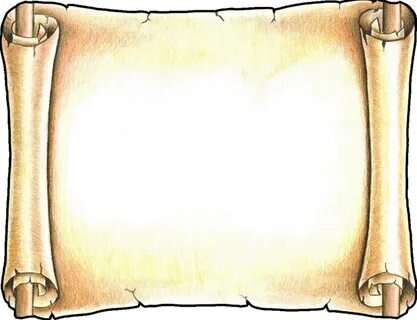 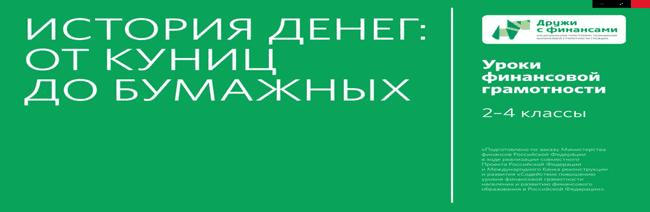 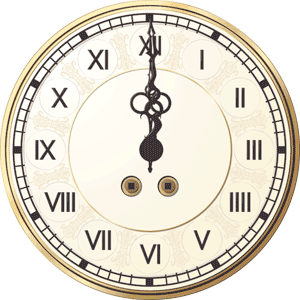 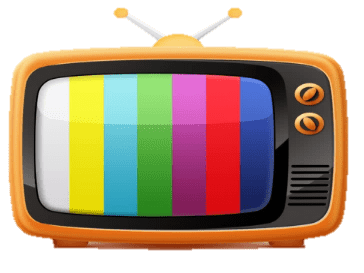 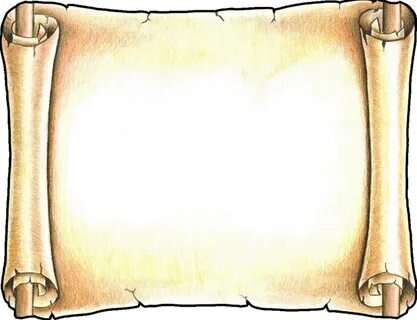 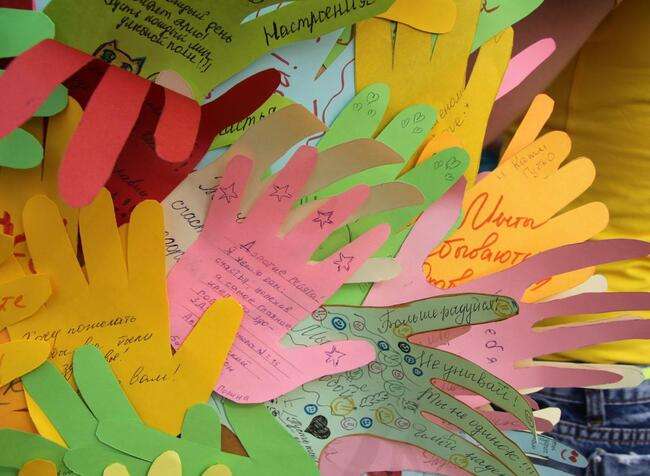 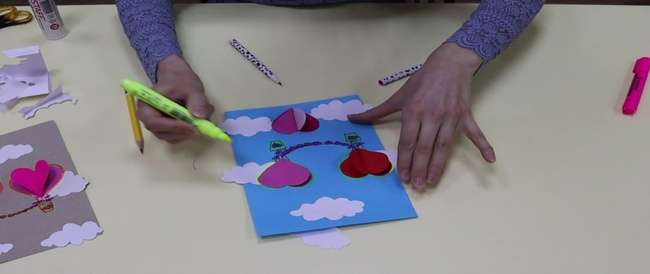 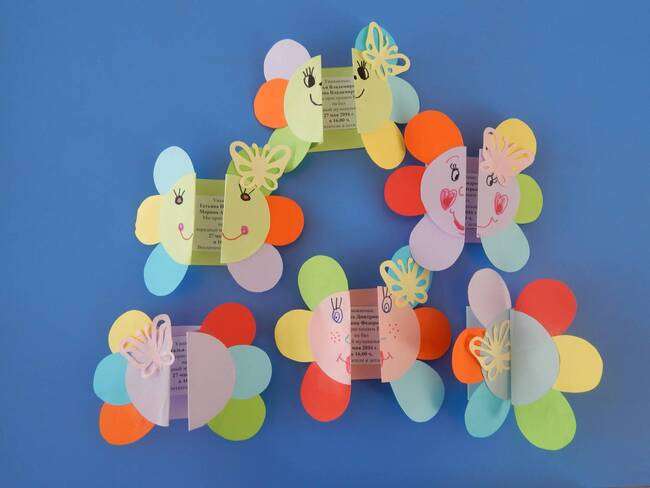 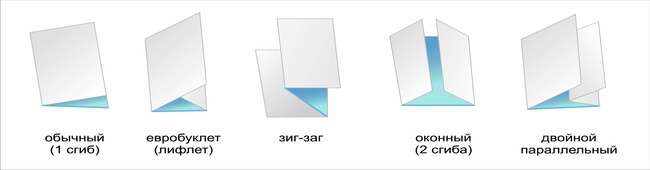 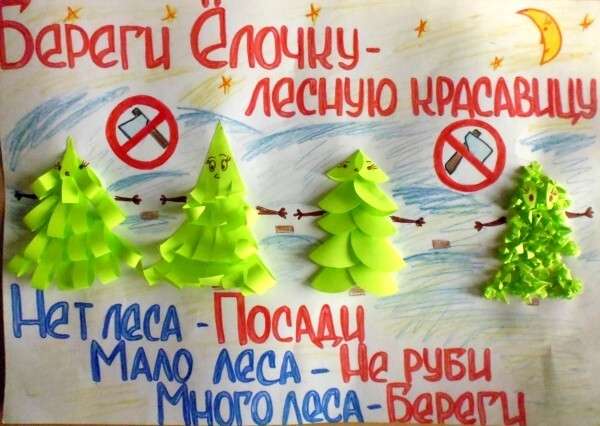 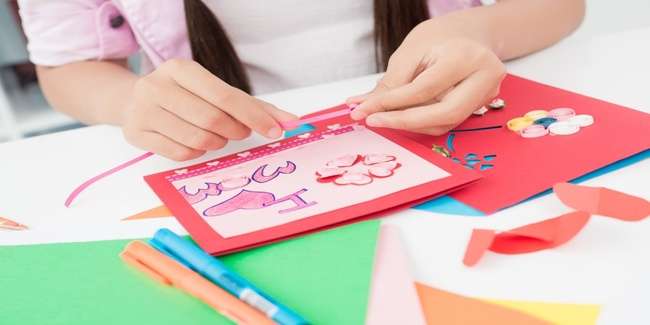 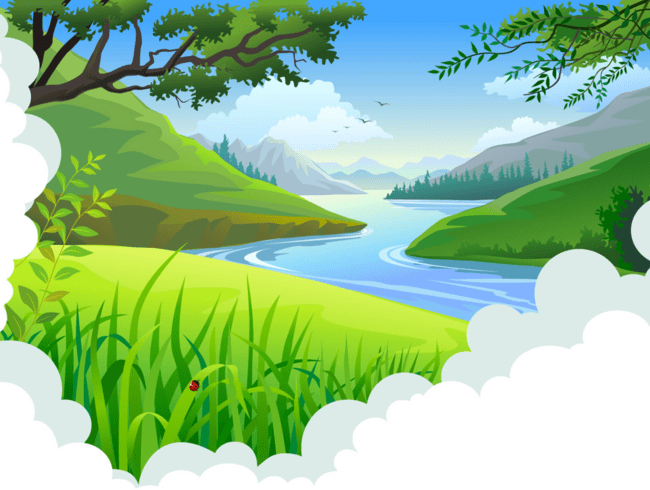 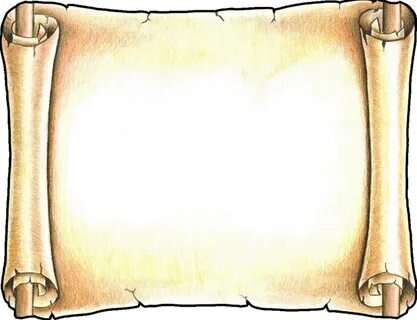 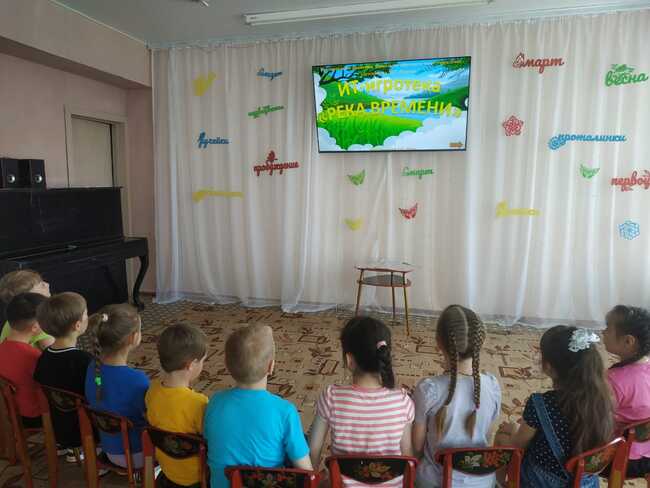 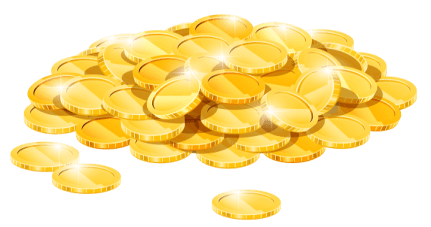 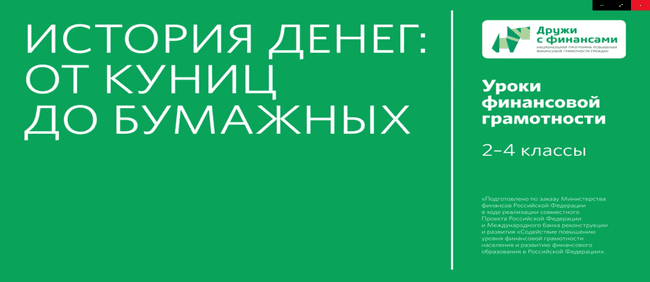 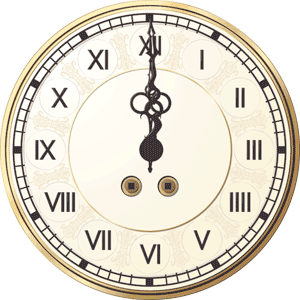 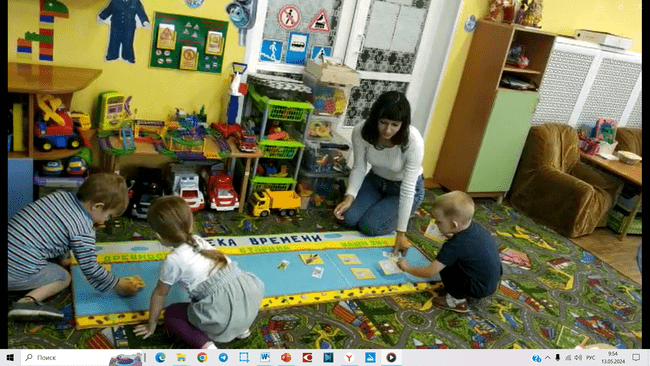 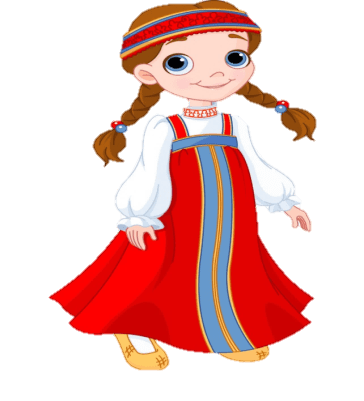 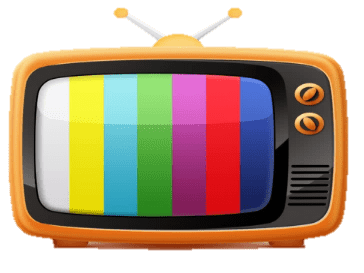 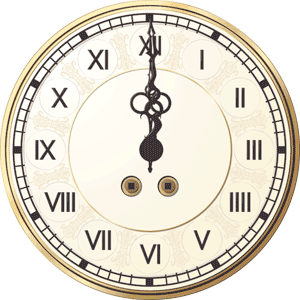 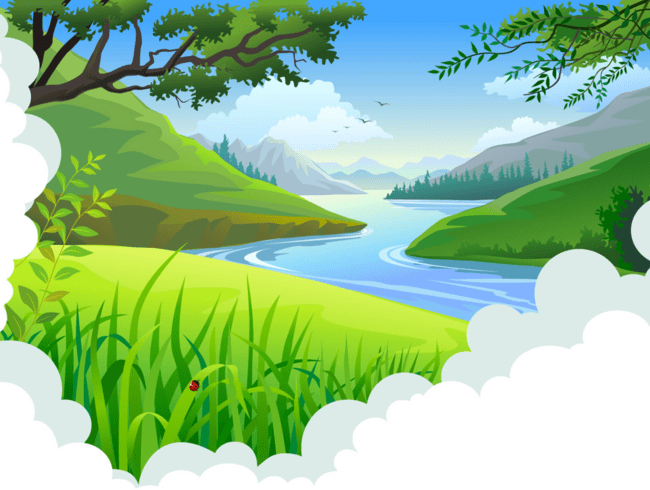 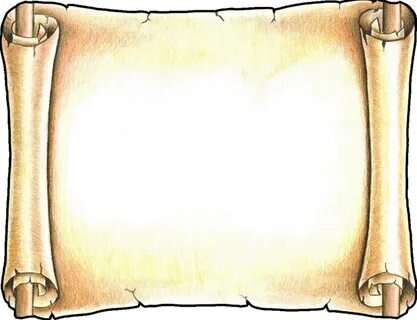 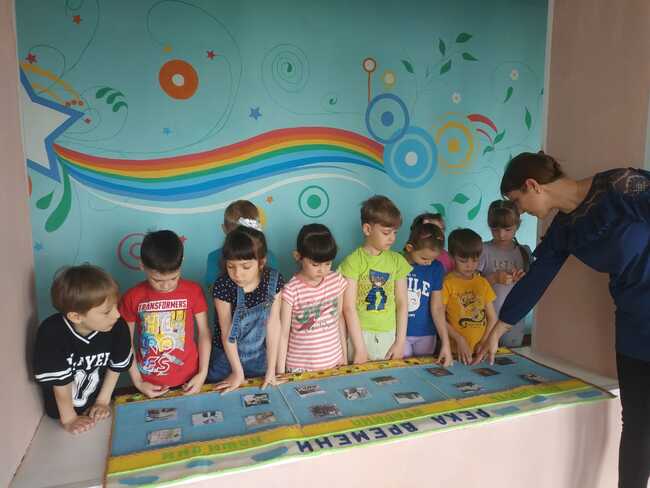 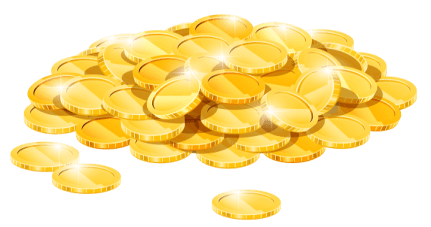 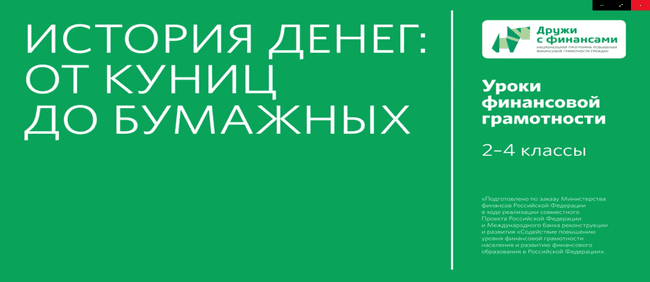 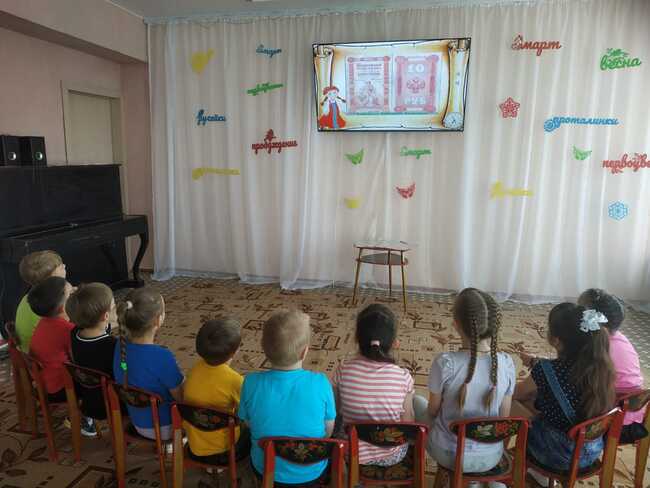 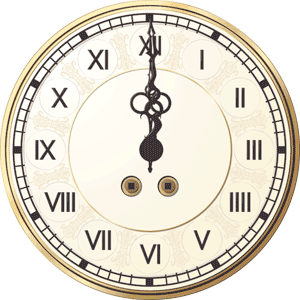 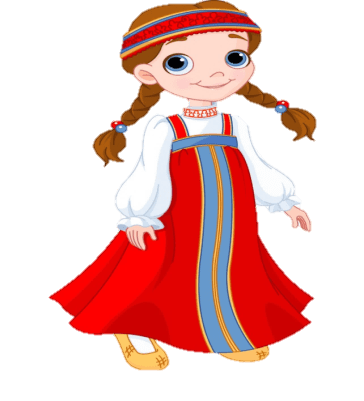 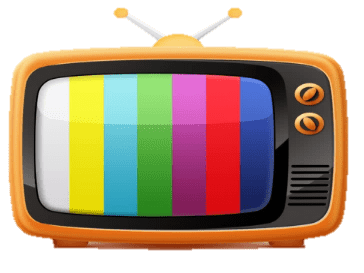 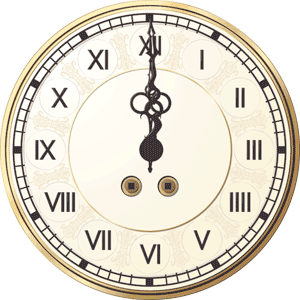 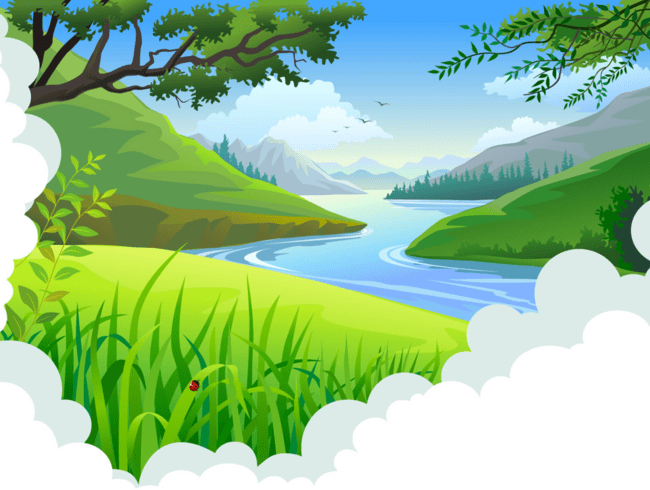 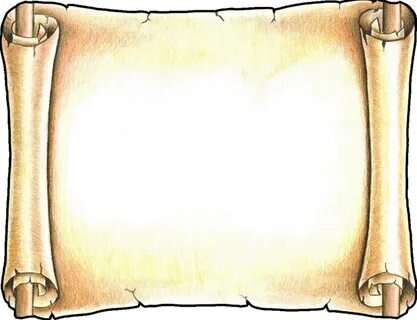 Приглашаем к сотрудничеству!

МБДОУ «Детский сад № 27 «Радуга»
г. Прокопьевск,  ул. Советов, 12а
эл.почта  detsad27raduga@gmail.com
сайт https://det-sadik27.ucoz.com
тел.  8 (3846) 66-96-18
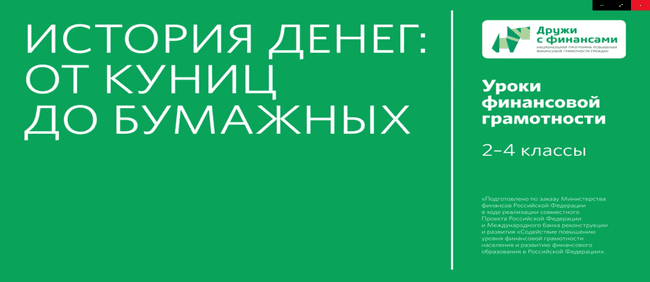 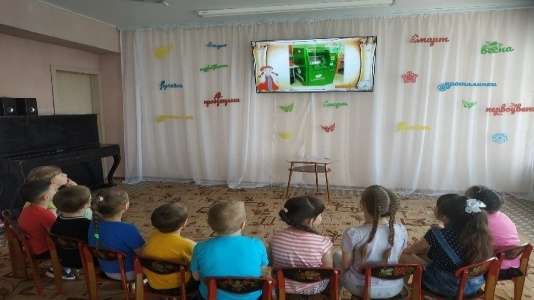 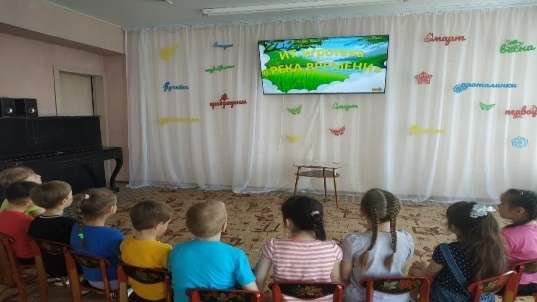 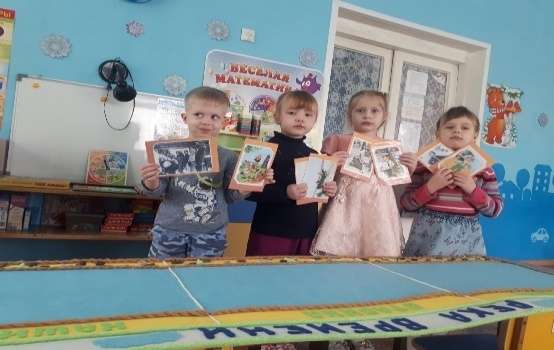 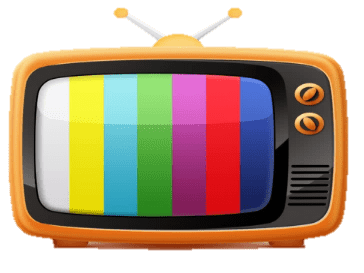 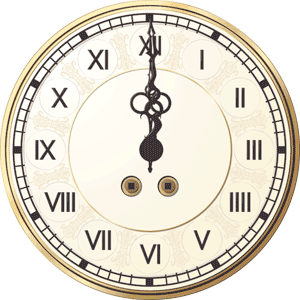